MTA Technical ReviewJune 1, 2012
Jim Volk
Beam Line Upgrade
Experiment Integration
The List
Jim Volk May 5th 2012
[Speaker Notes: Jim Volk has a list in EXCEL of all the jobs that are known about
Some are simple such as build another permanent magnet. First red ellipse This is a copy of the existing one and can be built in ½ day testing and tuning would take 1 to 2 days based on past experience. 

Other items such as the MICE cavity the 2nd ellipse this work involve many steps and people. There will be extensive reviews required along the way. With out careful attention this part of the project can slip badly behind schedule.]
Have all the tasks been identified?
There are known knowns. These are things we know that we know. There are known unknowns. That is to say, there are things that we know we don't know. But there are also unknown unknowns. There are things we don't know we don't know.Donald Rumsfeld
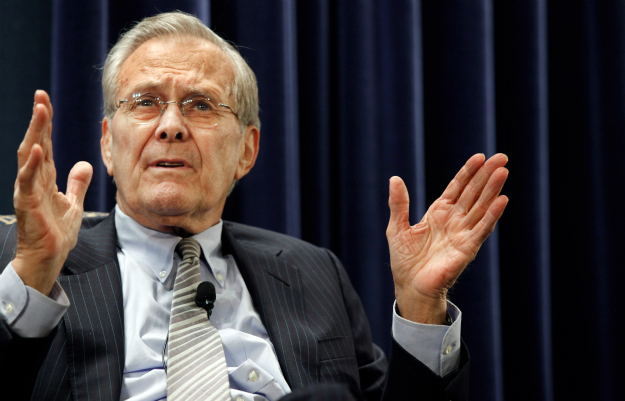 Jim Volk May 5th 2012
[Speaker Notes: It is the unknown unknowns that have me worried.  There 
is the constant need to keep asking people what is required to mount the experiments]
Critical DatesFrom Mary Convery’s Schedule
May 14 gallery access on some dates mostly Mondays and Wednesdays depends on NTF
June 17th to 22nd access all week
September 4th Start Installation of RFQ (??)
October 29th Start of RFQ commissioning
January 6th commissioning beam to Booster
January 20th beam to Booster
Jim Volk May 5th 2012
[Speaker Notes: This comes from Mary Convery’s schedule that is always changing. The RFQ is the great “known unknown” in that it is not putting out the proper energy and the solution at this time is not clear. 

The LINAC will not have regular accesses until the RFQ is ready to install. There will be some NTF running during the summer that will prevent access. There will be some days where there can be access. In short Fernanda does not want to turn the LINAC on and off any more than absolutely necessary. We have to coordinate with her for times to work on the beam line.

The current plan is to have the 2nd permanent magnet ready by June 17th and get that installed in the beam line that week. Some magnet stands also need to be changed. If there are techs available this can be done. 

The major effort will occur when the RFQ installation of course tech time will be at a premium. 

There will also be some time needed for beam tuning, best guess it will be in January or February when the LINAC beam to Booster is stable .]
Integration
What does Operations need?
	Clearly defined run conditions
	Restore files for each run mode
	Call in list of experts to deal with issues
Impact on other machines?
Coupled to LINAC, NTF and Booster
Understand time line and pulsing of magnets
Jim Volk May 5th 2012
[Speaker Notes: We need to understand what the experiment wants and needs in the way of beam intensity. We then have to establish beam line tunes and document them so that Operators can set the beam up with out needed experts there. 

There is still the issue of timing of all the events this is being worked on but it will be January or February before we are able to demonstrate that MTA is not coupled to Booster beam.]